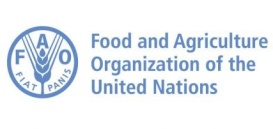 للحصول على معلومات اضافية حول المواضيع  ادناه يرجى الرجوع الى  الدليل الخاص بالاطباء البيطريين عبر الرابط:  http://www.fao.org/3/a-i7330e.pdf
في حال اردت الدليل بلغة مختلفة يرجى النظر الى الرابط التالي: http://www.fao.org/publications/card/en/c/1fcf63b0-80e9-4f8e-825f-10ea6e998479/]

معلومات الاتصال:
ادخل هنا معلومات الاتصال بالخدمات البيطرية مثلا الاسم، العنوان، رقم الهاتف، البريد الالكتروني، الخ)

العنوان: 
رقم الهاتف: 
البريد الالكتروني: 
الصفحة الالكترونية:
مرض العقد الجلدية
Ulcerative lesion in the teat © BFSA/Tsviatko Alexandrov
راقب الأبقار وقم بالابلاغ عند الاشتباه بأية حاله 

خلال الفاشية او في المناطق التي لديها خطر التعرض للاصابة يجب مراقبة الأبقار بشكل يومي.
قم بالابلاغ الفوري عن اية حالة اشتباه. 
قم بابلاغ المربين المجاورين او اولئك الذين قامو مؤخرا ببيع او شراء ابقار جديدة ليكون باستطاعتهم فحص حيواناتهم 
عندما يشتبه بوجود مرض العقد الجلدية فانه يجب توقف حركة الأبقار فورا.
كيف يمكن حماية المزرعة؟ 

سيوفر التحصين الحماية للحيوانات في غضون ثلاث اسابيع من تاريخ التحصين.
يجب شراء الحيوانات من مصادر موثوقة فقط. ويجب فحص الحيوانات الجديدة قبل انتقالها وعند وصولها الى المزرعة، كما يجب الاحتفاظ بها في الحجر الصحي البيطري (أي فصلها عن باقي القطيع) لمدة 28 يومًا. علما بانه يجب تجنب ادخال حيوانات جديدة الى القطيع خلال الفاشية.
الاستخدام الامثل والمنتظم لطارد حشرات جيد  عن طريق التغطيس، الرش او اطارد الحشرات الموضعي. 
حافظ على المزرعة خالية من اماكن تكاثر الحشرات  وتكاثرها مثل اماكن تجمع المياه الراكدة  والروث.
يجب ان يقتصر زوار المزرعة على الخدمات الأساسية فقط. يجب تنظيف جميع مركبات ومعدات الزوار واحذيتهم  قبل الدخول الى المزرعة  أو استخدام أغطية الأحذية.
يوصى وبشدة بالتخلص من الابقار  ذات الاصابة الشديدة  (وجود عدد كبير من العقيدات) وذلك بسبب ان الحشرات تتغذى على الافات الجلدية وتنقل المرض الى الحيوانات السليمة والغير محمية
مرض العقد الجلدية
للأطباء البيطريين
التشخيص

يعتمد التشخيص الحقلي المبدئي (الاولي) على ظهور عدد من العقيدات على عدد من الحيوانات.
يجب ان يتم تأكيد التشخيص الحقلي من خلال الفحص المخبري للعينات مثل  الافات الجلدية، كشط الجلد، عينة دم مع المميع (EDITA) او مسحات من اللعاب. ان التقرحات الجلدية الجافة والكشوطات يمكن جمعها بسهولة وارسالها الى المختبر بدون مادة ناقلة في انبوب معقم او اي اناء  اخر.
مرض العقد الجلدية (LSD)

يصيب الابقار والجاموس المائي فقط. 
لا يصيب الانسان 
مرض موسمي وخاصة خلال الاشهر الاكثر دفئا والتي تكون فيها الحشرات اكثر نشاطا  وباعداد كبيرة.
ينسبب المرض بخسائر انتاجية فادحة بسبب الانخفاض الحاد في انتاج الحليب، مشاكل الخصوبة، الاجهاضات، تلف الجلود ، انخفاض اكتساب الوزن، واحيانا النفوق.
كما يتسبب بخسائر اضافية بسبب القيود على حركة الابقار والتجارة. 
يمكنك الرجوع الى الرابط 
http://www.fao.org/3/a-i7330e.pdf  وفي حال اردت الدليل بلغة مختلفة يرجى النظر الى الرابط التالي 

http://www.fao.org/publications/card/en/c/1fcf63b0-80e9-4f8e-825f-10ea6e998479/]   للحصول على معلومات اضافية حول المواضيع ادناه:
الاعراض السريرية للمرض

تتراوح فترة الحضانة للفيروس من اسبوع الى خمسة اسابيع.
تُظهر الحيوانات المصابة: 
.  
حمى/حرارة مرتفعه (40-41 °م)، فقدان للشهية وانخفاض في انتاج الحليب
آفات جلدية مستديرة ثابتة (عقيدات/ كتل) من 1-5 سم (عادة ما تلاحظ لأول مرة على الرأس والرقبة). يصعب  ملاحظتها لدى الابقار ذات الشعر الطويل ما لم يتم لمس الجلد أو ترطيبه.
يتراوح عدد العقيدات من قليلة (في الحالات البسيطة) الى عقيدات كثيرة وتغطي كامل الجسم (في الحالات الشديدة).
قد تختفي العقيدات مع مرور الوقت، الا انه عادة ما ينزلق مركز الافة ويسقط تاركا وراءه تقرحا عميقا والذي يجذب اليه الحشرات. 
تقرحات على المخطم، والشفاه، وداخل الفم والانف.
افرازات من العين والانف وسيلان لعاب شديد 
تضخم في الغدد الليمفاوية (وخاصة تحت الكتف  والارداف)
قد لا تُظهر بعض الحيوانات المصابة اية اعراض الا انها تحمل الفيروس في دمها وبذلك ينتقل الفيروس عبر الحشرات التي تتغذى على الدم.
Skin lesions with scabs, ulcers and scars © BFSA/Tsviatko Alexandrov
العلاج

لا يوجد علاج فعال لمرض العقد الجلدية. في حال لم يتم التخلص من الحيوان المصاب فان علاج الاعراض الظاهرة قد يساعد، مثل مضاد الالتهابات مخفف للالام و/او مضادات حيوية للاصابات البكتيرية الثانوية.

التحصين (التطعيم)

اللقاح الفعال يوفر حماية كاملة في غضون ثلاث اسابيع 
يجب تحصين (تطعيم) الابقار قبل اصابة القطيع.
نادرا ما تظهر بعد التحصين تفاعلات دوائية سلبية طفيفة:
تورم غير مؤذ في مكان التحصين،  ويختفي خلال 1-2 اسبوع
حمى لمدة قصيرة يرافقها انخفاض في انتاج الحليب.
نادرا ما قد تسبب بعض اللقاحات عقيدات صغيرة على الجسم او الضرع  ولكنها تختفي بسرعة.
Severely affected cow with multiple skin lesions © BFSA/Tsviatko Alexandrov
طرق الانتقال

عادة ما يكون انتقال المرض عن طريق لدغ الحشرات والقراد. 
عن طريق احضار ابقار مصابة من مناطق موبوؤه 
ممكن أيضًا من خلال أحواض الشرب والمراعي  المشتركة، الحليب، والسائل المنوي (التزاوج الطبيعي والتلقيح الاصطناعي) ، العلاجات البيطرية (إذا لم يتم تغيير الإبر المستخدمة بين الحيوانات) والاتصال المباشر
Schematic illustration of the spread of  lumpy skin disease